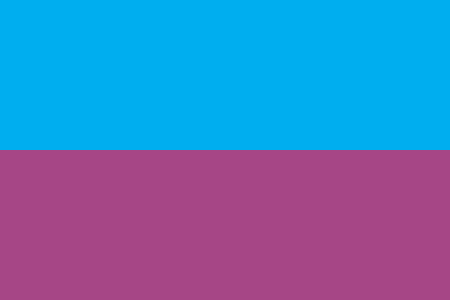 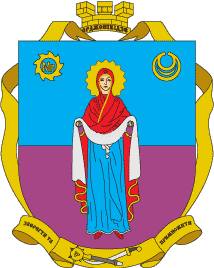 Звіт про виконання бюджету Покровської міської територіальної громадиза І квартал  2021 року
Структура надходжень до загального фонду бюджету62 899,6 тис. грн
Спеціальний фонд422,3 тис. грн.
Структура видатків бюджету по галузям
 за загальним та спеціальним фондом
 69 181,4 тис грн
Освіта 43 922,2 тис грн
ОХОРОНА ЗДОРОВ’Я4 563,4 тис. грн
Соціальний захист населення2 505,8 тис. грн
Культура та спорт2 432,9 ТИС. грн
ЖИТЛОВО-КОМУНАЛЬНА СФЕРА                                72 206,8 ТИС ГРН
Міжбюджетні трансферти 17 777,2 тис грн